Psc1MAIS QU’EST-CE DONC ?
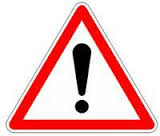 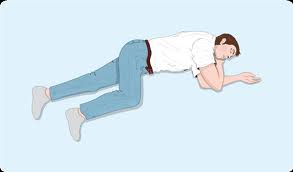 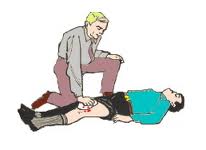 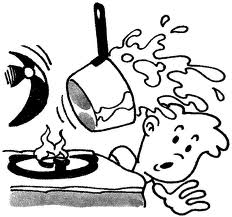 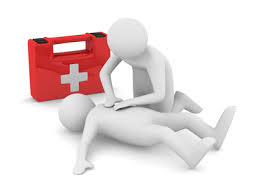 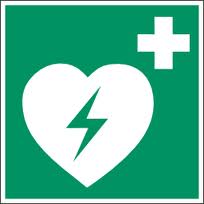 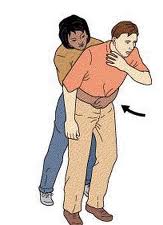 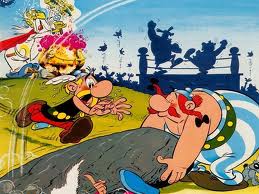 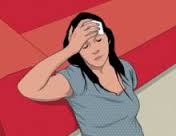 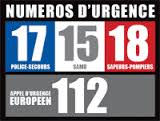 Cliquez sur le bouton de votre choix pour tout savoir
LA PROTECTION
Retour accueil
Existe-t-il un danger ?
Pour qui  ??
Puis-je le supprimer?
Dois-je baliser la zone??
ALERTER
Retour accueil
Quels sont les numéros d’urgence ?
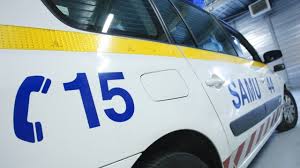 Que  faut-il dire ??
L’ARRÊT CARDIAQUE
Retour accueil
Utiliser un défibrillateur
Le massage cardiaque
Réanimation cardio-pulmonaire
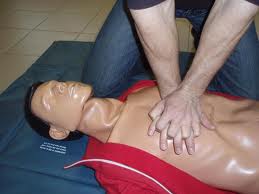 Agir vite
Retour accueil
LA PERTE DE CONNAISSANCE
Vérifier l’inconscience
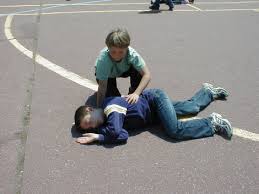 Respire-t-elle ??
L’installer en PLS
Surveiller
LES BRÛLURES
Retour accueil
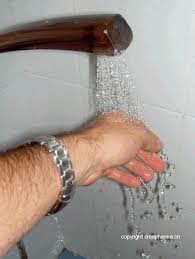 EXAMINER
Refroidir
Allonger
Couvrir
LES TRAUMATISMES
Retour accueil
Examiner
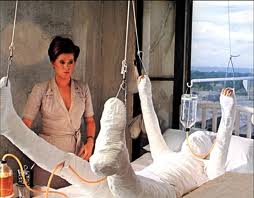 Protéger
Refroidir
« NE BOUGE PAS »
LES MALAISES
Retour accueil
EXAMINER
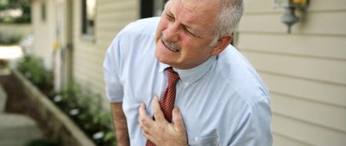 Alerter
Mettre au repos
Couvrir
LES HEMORRAGIES
Retour accueil
Appuyer
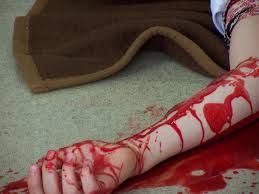 Refroidir
Allonger
Couvrir
L’ETOUFFEMENT
Retour accueil
Déboucher
Claques dans le dos
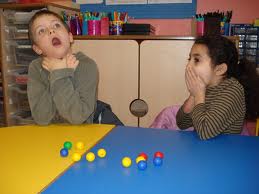 Méthode de Heimlich